Проект «Разноцветная неделя» для детейсредней группы №11  «Мотыльки»
Воспитатели: Рахманова Ю.С.
Дедова Н. Н..
Участники проекта:
 Дети, родители и воспитатели  группы.
 
Тип проекта:
 По доминирующей в проекте деятельности: творческий.
По содержанию: обучающий.
По числу участников проекта: групповой (25 человек).
По времени проведения: краткосрочный, 1 неделя.
По характеру участия ребенка в проекте: участник от зарождения идеи до получения результата.
Цель проекта:
Закрепление всех цветов и умение находить предметы заданного цвета вокруг себя. Оформить стенд в приемной нашей группы красочными работами.
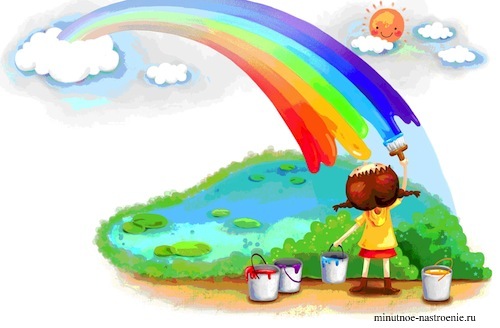 Задачи проекта:
Закрепить знания цветового спектра у детей.
Упражнять в нахождении предметов заданного цвета вокруг себя.
Упражнять в умении рассказывать о цвете.
Учить группировать предметы по заданными признакам.
Развивать умения видеть характерные признаки предметов, воображение.
Предполагаемый результат проекта
Красочное оформление приемной нашей группы. Закрепление знаний о цветах у детей.
Подготовительный этап
Определение темы проекта.
Формулировка цели и определение задач.
Подбор материалов по теме проекта.
Составление плана основного этапа проекта.
Основной этап
Реализация проекта «Разноцветная неделя»
 
I. Вовлечение в деятельность
 
Объявление о реализации проекта «Разноцветная неделя».
Понедельник - красный цвет.
Вторник желтый цвет.
Среда – зеленый цвет.
Четверг –синий цвет.
Пятница – разноцветная.
Понедельник
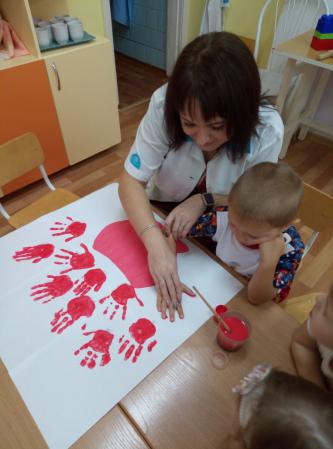 Давайте познакомимся – 
Я Красный.
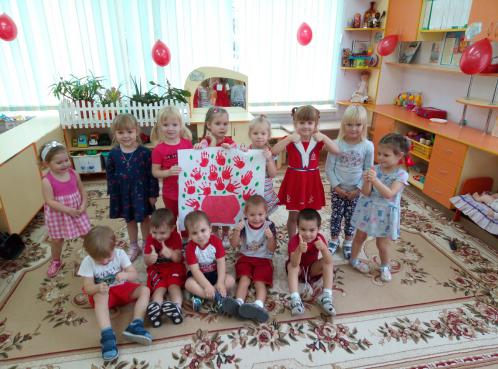 Вторник
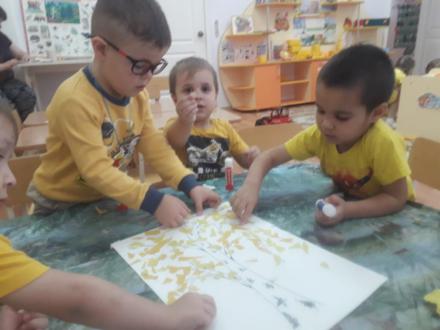 Давайте познакомимся  -
 Я желтый.
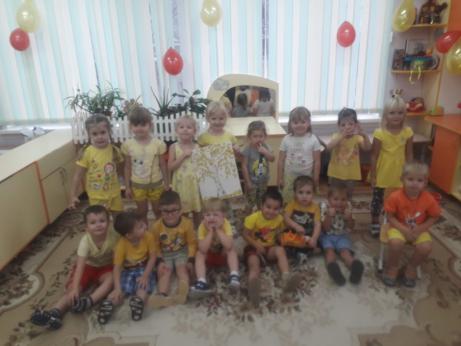 Среда
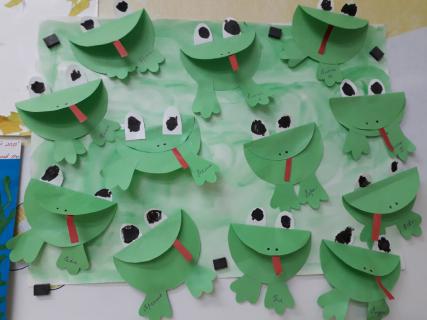 Давай познакомимся – 
Я зеленый.
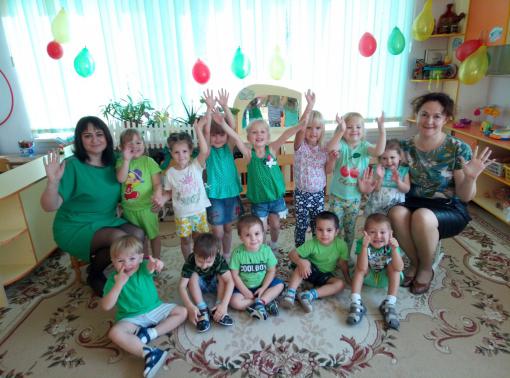 Четверг
Давайте познакомимся – Я синий.
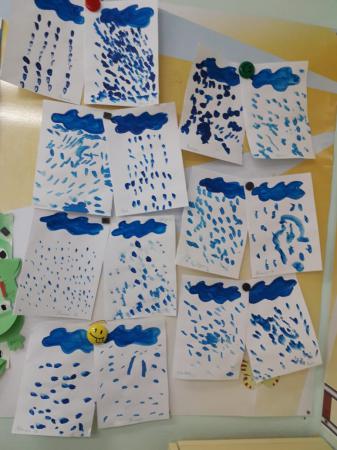 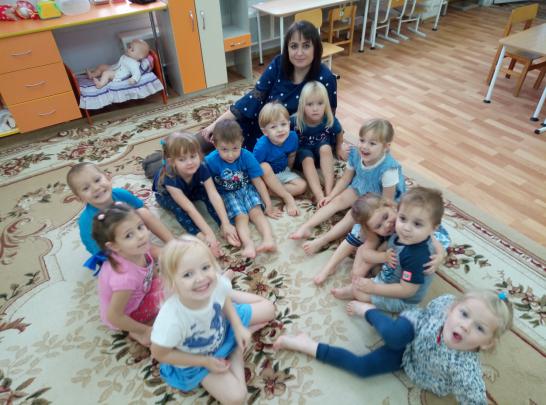 Пятница
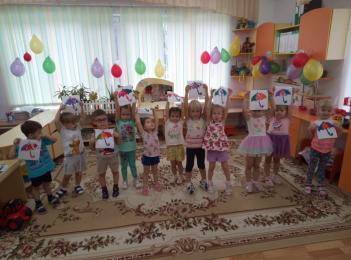 Разноцветный 
день.
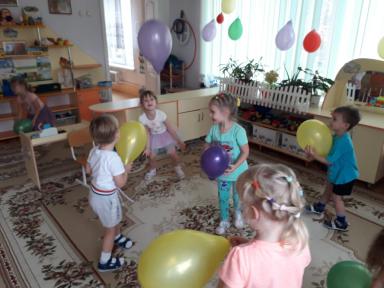 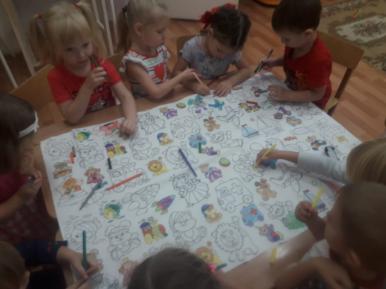 Заключительный этап
Оформление приемной нашей группы
В заключении хочется отметить, что все поставленные задачи успешно решены, дети и родители приняли активное участие в реализации проекта. Результат достигнут.
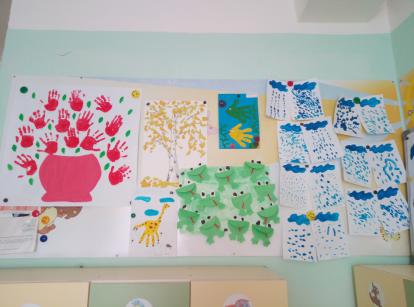 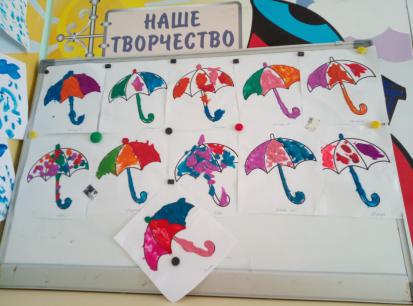 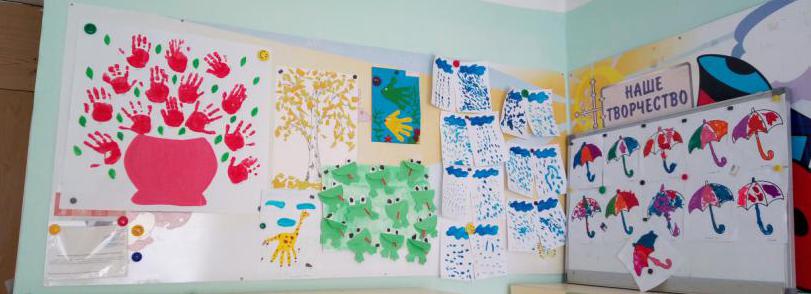 Спасибо за внимание!!!